Geografia (LE006) Corso di Studio LE01 - DISCIPLINE STORICHE E FILOSOFICHELE04 – Lingue e letterature straniere
Ppt 10
a.a. 2022-2023
Luogo Una località contraddistinta da specifiche caratteristiche fisiche, culturali e sociali

Spazio Estensione di superficie terrestre di dimensioni non definite

Diffusione spaziale Movimento di persone, idee, mode, malattie etc., da un luogo all’altro con tempi e modalità differenti a seconda del fenomeno considerato

Interazione spaziale relazione fra due o più soggetti nel corso della quale essi si scambiano idee, merci, servizi e modificano le loro azioni in relazione alle idee e ai comportamenti reciproci

Globalizzazione quando certi fenomeni naturali (es. riscaldamento globale) o umani coprono l’intero spazio terrestre (al momento conosciuto) permettendo ai relativi luoghi di interagire fra loro
territorio
Definizione: Spazio delle interazioni fra soggetti (individui e collettività) correlato con l’insieme delle interazioni fra gli stessi soggetti e l’ambiente esterno. Tali interazioni si concretizzano nello spazio geografico umanizzato (o antropizzato) e nella varietà dei suoi paesaggi

Interazioni
Individui
Ambiente
Spazio geografico antropizzato
paesaggio

 Spazio delle interazioni fra  gli esseri viventi
territorio
è l’ambito delle relazioni verso l’interno e verso l’esterno


Territorium etimologicamente deriva da
Terreor - Terrere (terrorizzare, spaventare)tutela dall’altro
Tero - Terere (arare, tritare le zolle)  luogo di produzione

Il territorio si gestisce per disporre delle risorse necessarie
territorio
Territorio come spazio del controllo ma anche della cooperazione, dello scambio, dell’incontro
 base delle relazioni sociali
 fonte della soddisfazione dei bisogni materiali e spirituali

Per la geografia (umana) gli aspetti materiali e spirituali delle relazioni fra persone sono sempre uniti

Non ci sono territori senza attori, né attori senza territori
territorio
Per la geografia umana gli esseri viventi privilegiati nell’analisi sono gli esseri umani, sia singoli e collettivi

Relazioni fra loro
Relazioni fra soggetti e ambiente esterno
Fra loro  inclusione / esclusione
Con ambiente  produzione

 è una scienza sociale
territorio
Lo spazio relazionale della geografia umana è fatto di relazioni intersoggettive territorializzate.

Anche le relazioni che sembrano sociali /culturali /economiche hanno sempre base territoriale

Tutti i fenomeni sono legati da rapporti di territorialità che i soggetti (singoli o collettivi) intrattengono con le condizioni materiali e immateriali proprie dei loro ambienti di vita
scala
Definizione: la scala è lo strumento che consente di rappresentare (e quindi discutere) la Terra o una sua parte.

Il problema è quello di raccontare un mondo che è
Enorme
Tridimensionale
Contiene di tutto
scala
Può essere cartografica e geografica

Cartografica: rapporto fra le distanze sulla carta (sullo schermo) e quelle reali sulla superficie terrestre

Geografica: scala di osservazione, ovvero livello di analisi utilizzata in un determinato studio

Può essere anche variabile, ma sempre rapportabile alla scala della terra (per avere una visione globale)
Strumenti della geografia
Sono strumenti quelle modalità di gestione / di miglioramento delle metodologie e delle  procedure di lavoro (le tecniche sono prodotto della conoscenza)
Per i geografia, gli strumenti sono storicamente le descrizioni dello spazio, ovvero i racconti e le carte
Con lo sviluppo della tecnologia (computer)  anche
Gps
Immagini satellitari
GIS
Mappe interattive
carte
Ridotte
Simboliche 
Approssimate
Hanno una scala e una legenda
Usano proiezioni cartografiche per ridurre la distorsione
Equidistanti: mantengono le proporzioni fra distanze
Equivalenti: mantengono proporzione fra aree
Isogone: mantengono la perpendicolarità del reticolo meridiani/paralleli
Proiezioni geografiche
Definizione: sistemi elaborati su base geometrica o matematica per riportare sul piano il reticolato geografico
Reticolato geografico come base geometrica per la costruzione di una Carta
Meridiani e paralleli come assi ortogonali su cui sviluppare la raffigurazione degli elementi della superficie terrestre
Le proiezioni possono essere 
Pure
modificate 
convenzionali.
Ma devono mantenere l'equidistanza, l'equivalenza,  l'isogonia
Proiezioni geografiche
Nova et Aucta Orbis Terrae Descriptio ad Usum Navigantium Emendata (1569)di Gerardo Mercatore (1512-1594) Gerhard Kremer
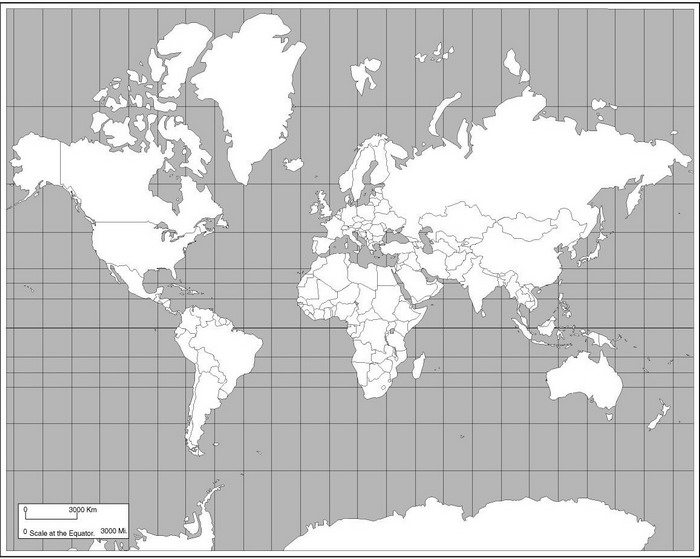 Da Mercatore a IGM
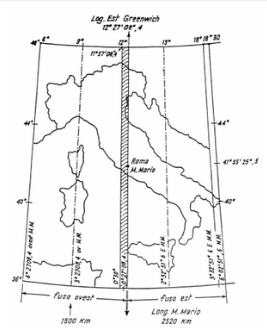 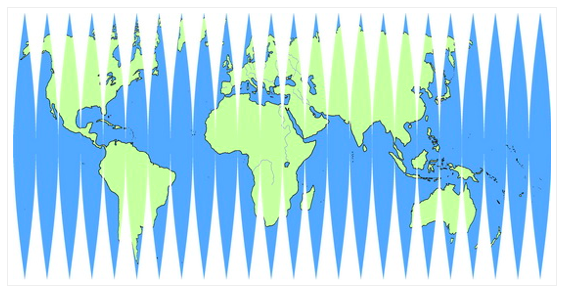 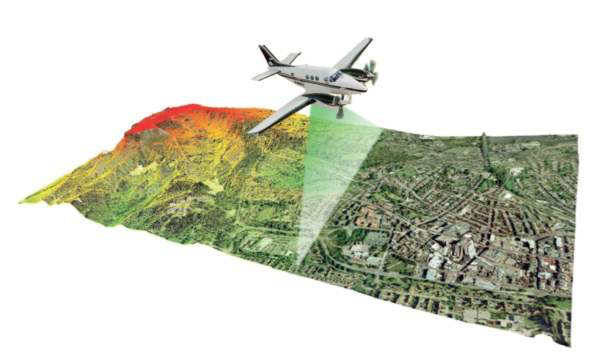 Telerilevamento: visione da lontano  sensori


Immagini satellitari  rete satelliti o voli aerei



GPS Global Positioning System:
Rete di satelliti USA a partire dal 1970, completata nel 1995
Glonass  Unione Sovietica (1983) /Russia
Galileo   Unione Europea
BeiDou (2020)  Cina
strumenti
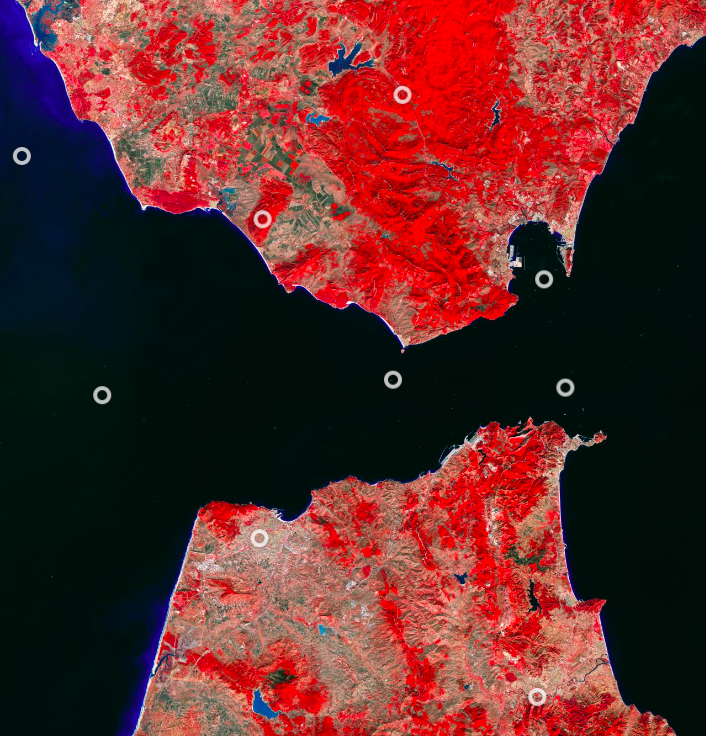 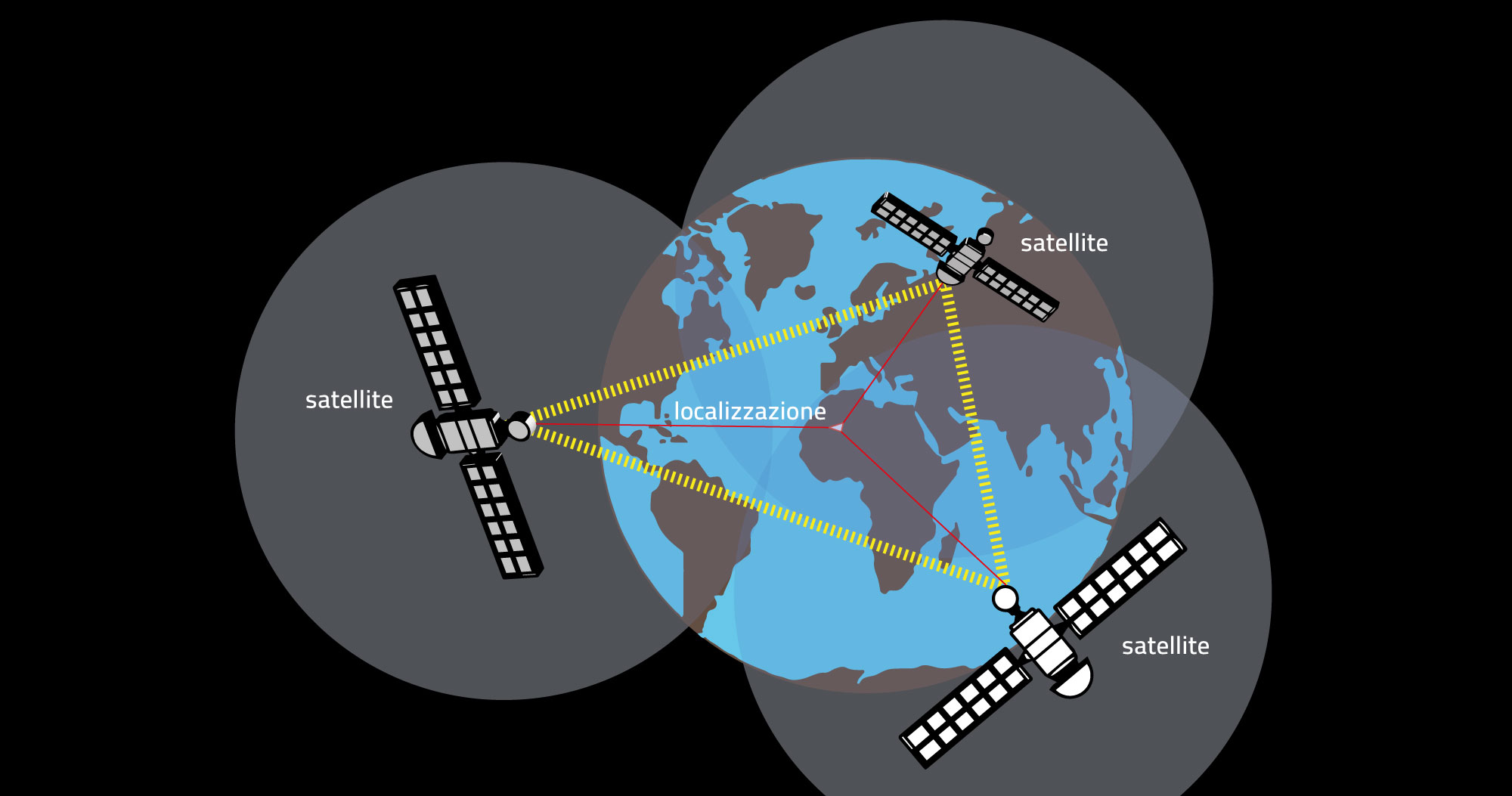 strumenti
GIS - Geographical information system /
sistemi informativi territoriali - sistemi informativi geografici
Possibilità di trasformare una serie di dati in rappresentazioni cartografiche e al contempo di ricavare informazioni dalle «nuove» carte 
Georeferenziazione dei luoghi (manuale o acquisita)
Incremento informazioni (software vs. banche dati)
Strumento per disporre di maggiori capacità di esaminare e rappresentare le relazioni spaziali fra fenomeni diversi
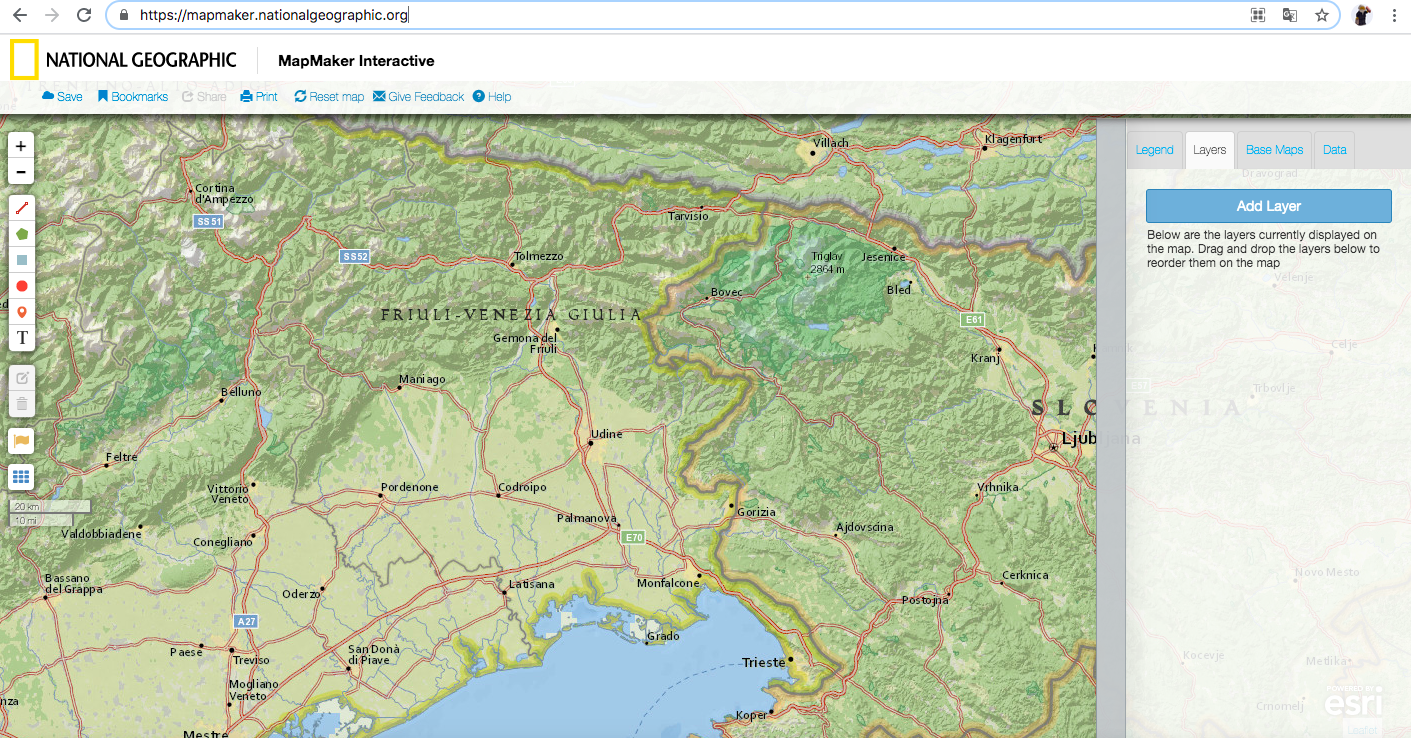 https://mapmaker.nationalgeographic.org/
Distribuzione positivi per comune - Protezione civile FVG
https://covid19map.protezionecivile.fvg.it/

L’espansione urbana a Roma per anno di istituzione delle strade, 1871-2016 (Filippo Celata – Univ. La sapienza Roma)
https://vimeo.com/471657766
Distribuzione lavoratori per reddito in  Comune Roma (Filippo Celata)
Aree interne italia (particolare, Sabrina Lucatelli)
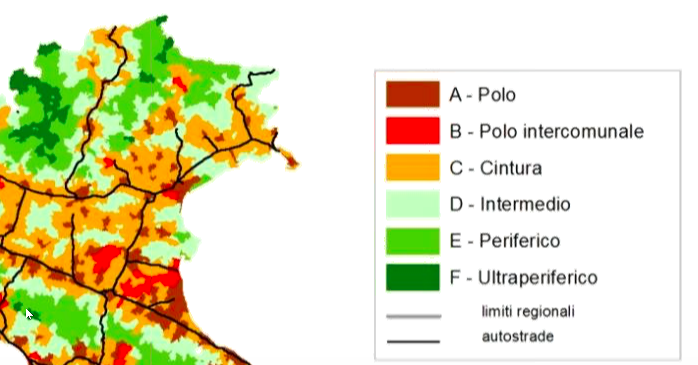 Pandemia e territorio: città, aree interne e questione meridionaleRoma, 11 Marzo 2021, ore 15.00-17.30
https://www.youtube.com/watch?v=yNbCUslixyo